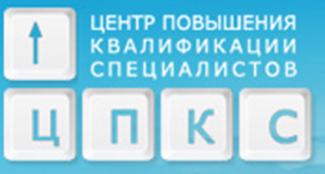 Дополнительное профессиональное педагогическое образование – ресурс формирования социального капитала
Гехтман Александра Львовна, 
директор ГБУ ДППО ЦПКС «ИМЦ»
Василеостровского района
Формирование социального капитала молодых педагогов Василеостровского района
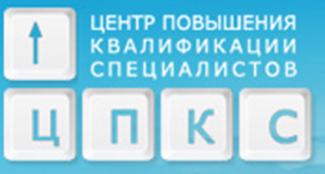 Программа интеграции молодых педагогов в профессию
КУРС ПОВЫШЕНИЯ КВАЛИФИКАЦИИ
+
МЕТОДИЧЕСКОЕ
СОПРОВОЖДЕНИЕНАМЕСТАХ
СОЦИАЛЬНАЯ
ПОДДЕРЖКА
ВОЛОНТЁРСТВО
МОЛОДЫХ
ПЕДАГОГОВ
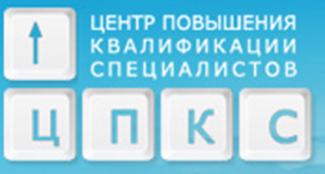 Результаты и эффекты Программы интеграции
Все молодые педагоги – участники Программы интеграции – остаются в профессии;
За 7 лет существования Программы наблюдаются эффекты:
Молодёжное наставничество;
Единый педагогический язык;
Укрепление педагогического сообщества учителей района.
Формирование социального капитала будущих  педагогов в процессе рекрутинга
Проект «Будущий учитель в пространстве возможностей» совместно с Педагогическим колледжем имени Н.А.Некрасова
Студенты последнего курса осваивают программу повышения квалификации для молодых педагогов;
Проходят преддипломную практику в школах Василеостровского района
Результаты и эффекты проекта
Вакансии на должность учителя начальных классов закрыты;
Осознанный выбор школы студентом;
Уверенный выбор кандидата на должность работодателем;
Портфель сопровождения  принятых на должность выпускников от ИМЦ.
Формирование социального капитала педагогического коллектива в процессе повышения квалификации
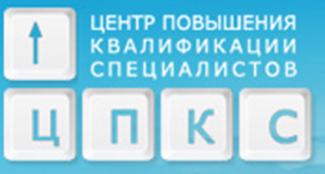 Интеграл - это
технология управления компетенциями персонала, которая оптимизирует все имеющиеся ресурсы (управленческие, временные, кадровые, эмоциональные и др.) для обеспечения прорыва в развитии организации и достижения КВЦ.
 организационно новая модель повышения квалификации,  в которой содержательный результат формируется руководителем организации
отечественная разработка электронной системы администрирования процессом управления компетенциями через модульные учебные программы, готовая для диссеминации в системе образования российской Федерации,  сочетающая функции LMS и  CRM (зарубежные системы существуют по отдельности)
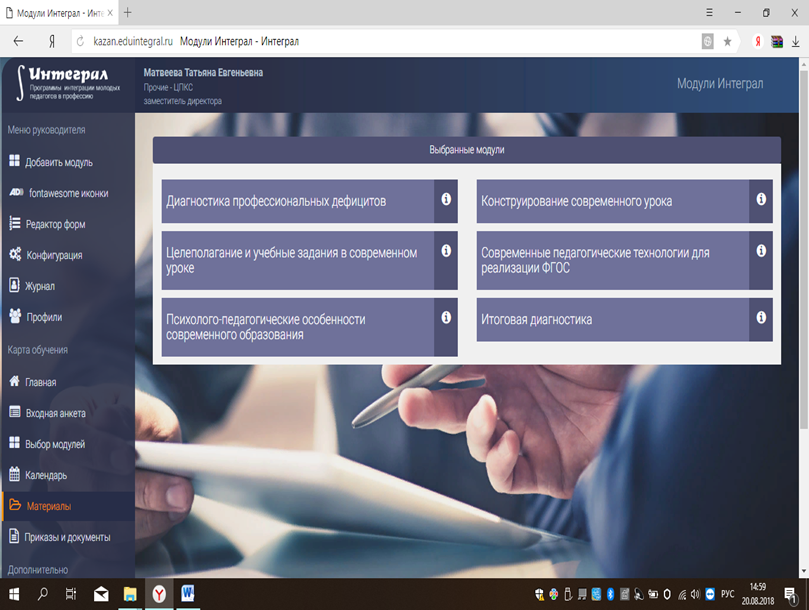 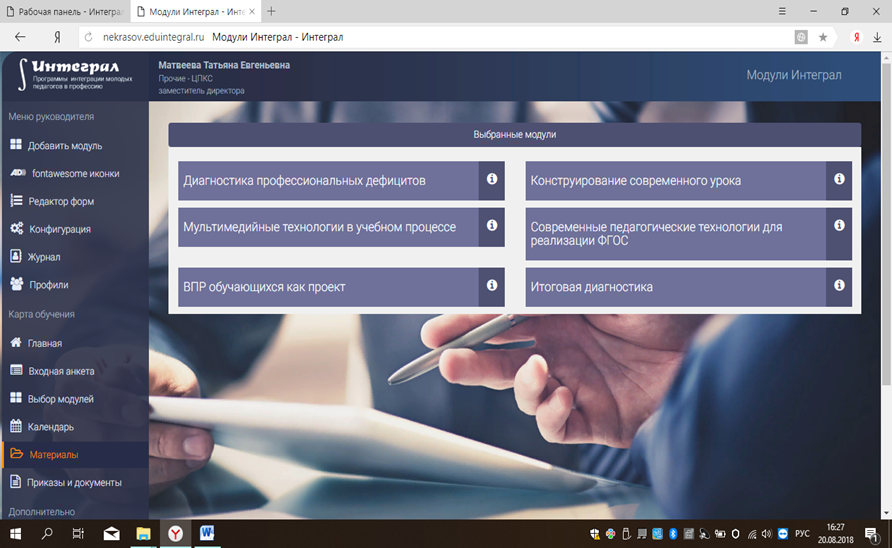 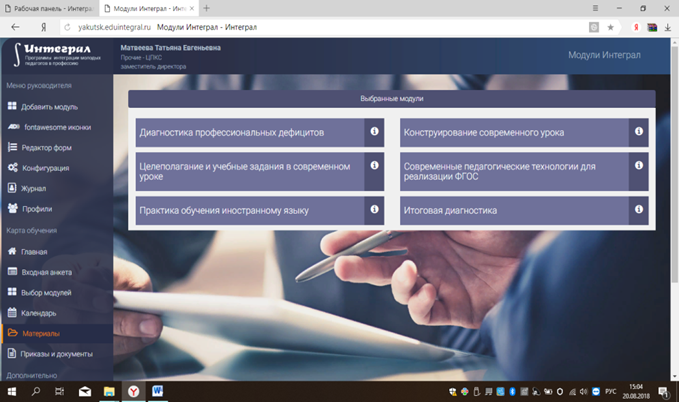 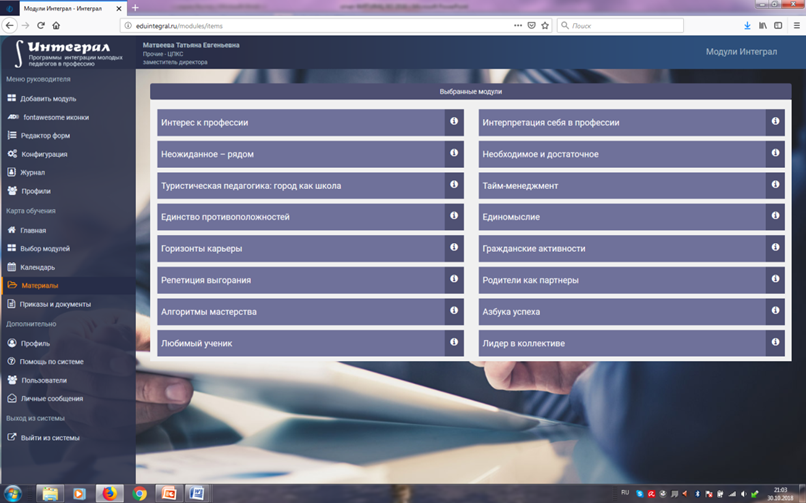 Социальный капитал педагогического коллектива в процессе повышения квалификации через ИНТЕГРАЛ формируется, если:
Руководитель верно сформулировал критически важную цель для развития организации;
Руководитель объяснил педагогам необходимость работы по достижению критически важной цели развития ОУ;
Руководитель работает в технологии управления компетенциями персонала вместе с коллективом.
Спасибо за внимание!